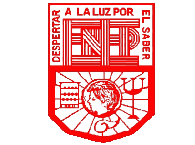 ESCUELA  NORMAL  DE  
EDUCACIÓN  PREESCOLAR
Departamento de Tutoría Académica
Tutoría de Pequeños Grupos
DEPARTAMENTO DE TUTORÍA ACADÉMICA

ACTIVIDADES A REALIZAR POR EL PROFESOR TUTOR DE PEQUEÑOS  GRUPOS
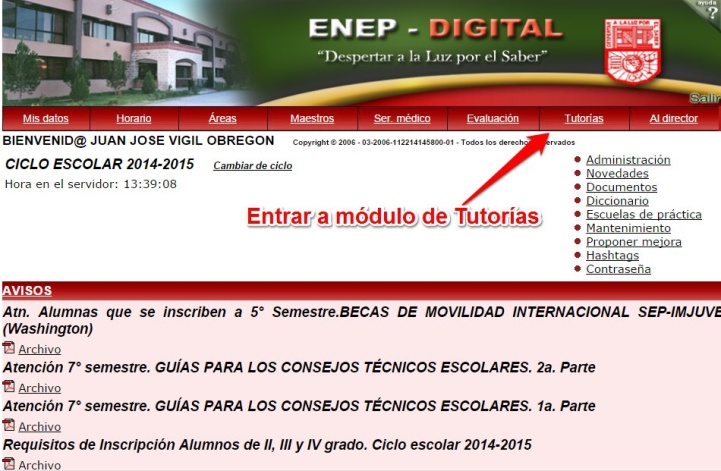 El tutor identifica   a los   alumnos a  tutorar  en ENEP Digital.
DEPARTAMENTO DE TUTORÍA ACADÉMICA

ACTIVIDADES A REALIZAR POR EL PROFESOR TUTOR DE PEQUEÑOS  GRUPOS
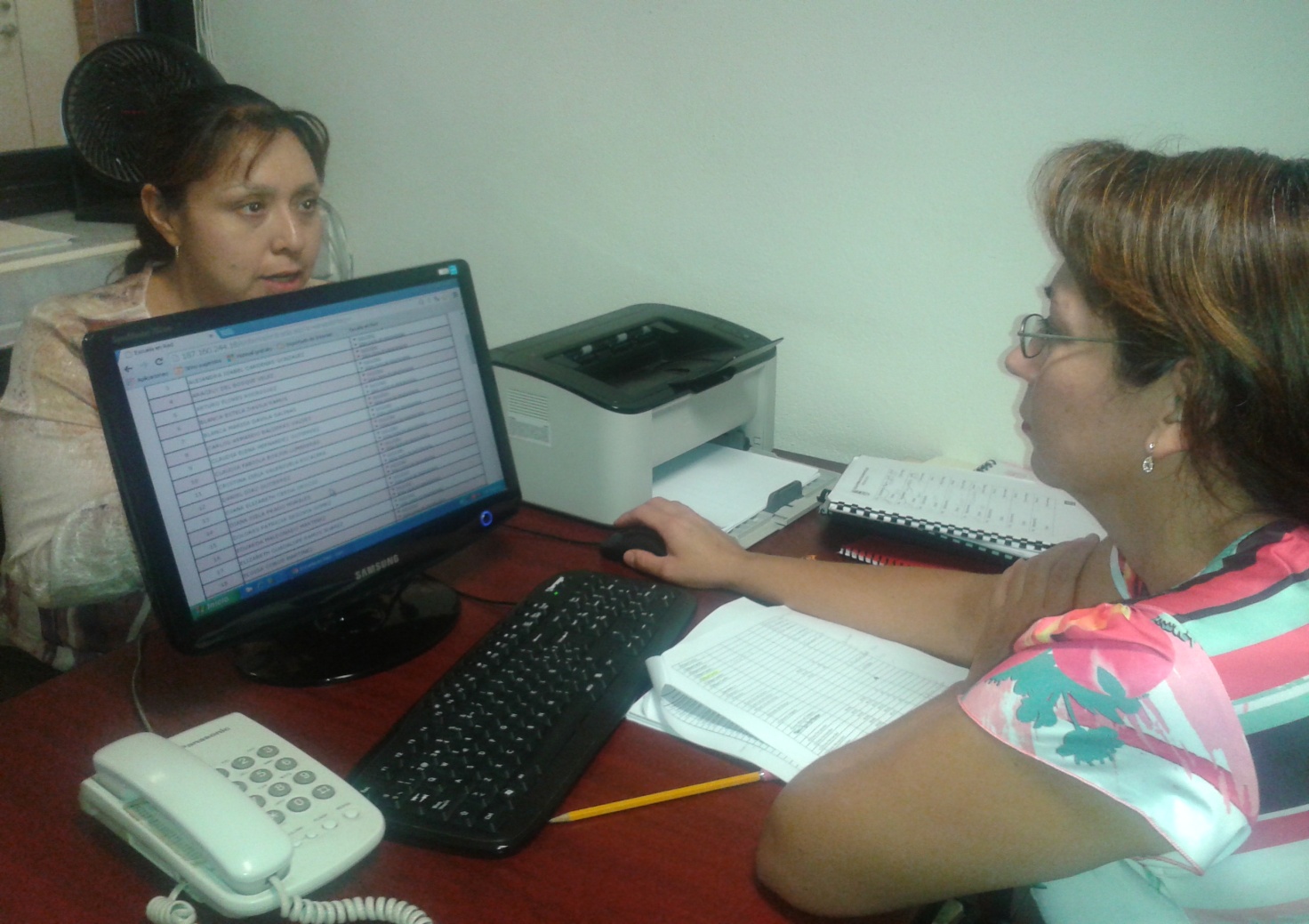 El Tutor en coordinación con Enlace Organizacional elige una hora a la semana para atender la tutoría
DEPARTAMENTO DE TUTORÍA ACADÉMICA

ACTIVIDADES A REALIZAR POR EL PROFESOR TUTOR DE PEQUEÑOS  GRUPOS
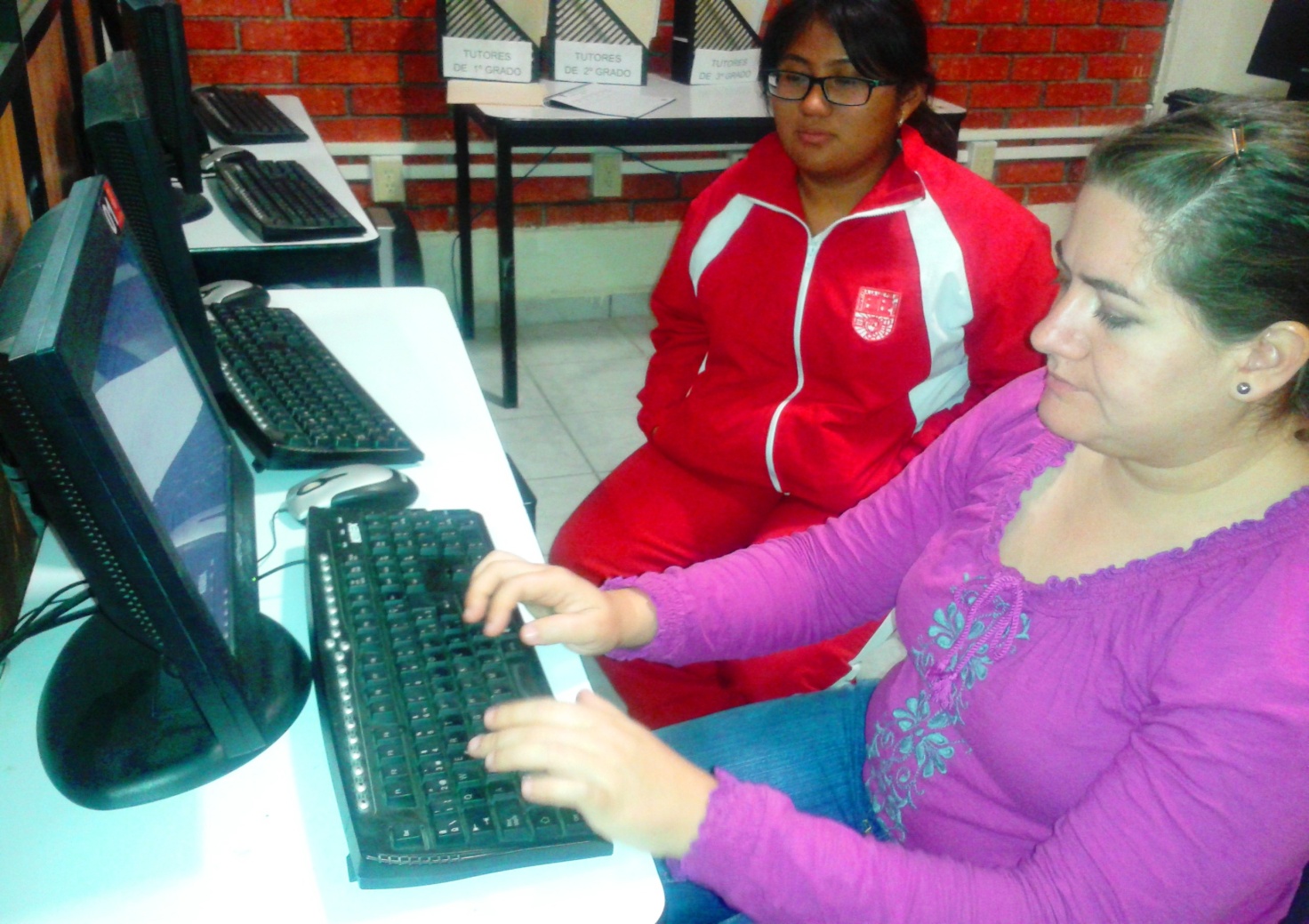 El Tutor atenderá  una vez por semana a los alumnos asignados en la hora de Tutoría.
DEPARTAMENTO DE TUTORÍA ACADÉMICA

ACTIVIDADES A REALIZAR POR EL PROFESOR TUTOR DE PEQUEÑOS  GRUPOS
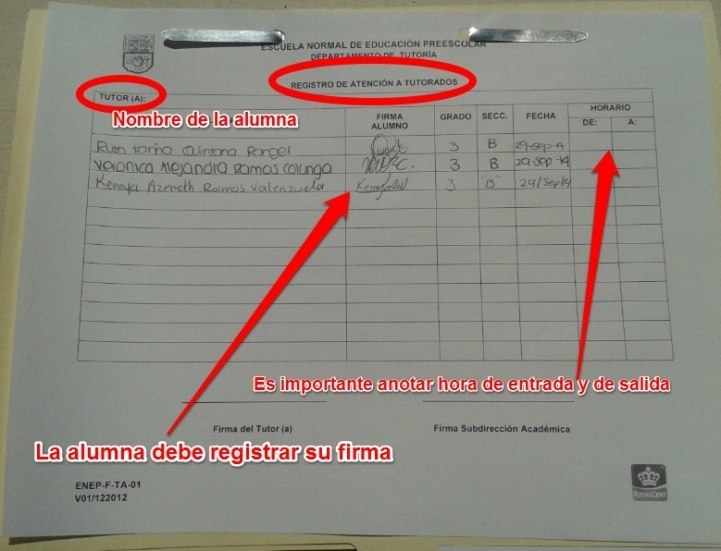 La hora de tutoría se cubrirá en el Centro de Cómputo de Docentes,  donde tutor y tutorados registrarán su asistencia.
DEPARTAMENTO DE TUTORÍA ACADÉMICA

ACTIVIDADES A REALIZAR POR EL PROFESOR TUTOR DE PEQUEÑOS  GRUPOS
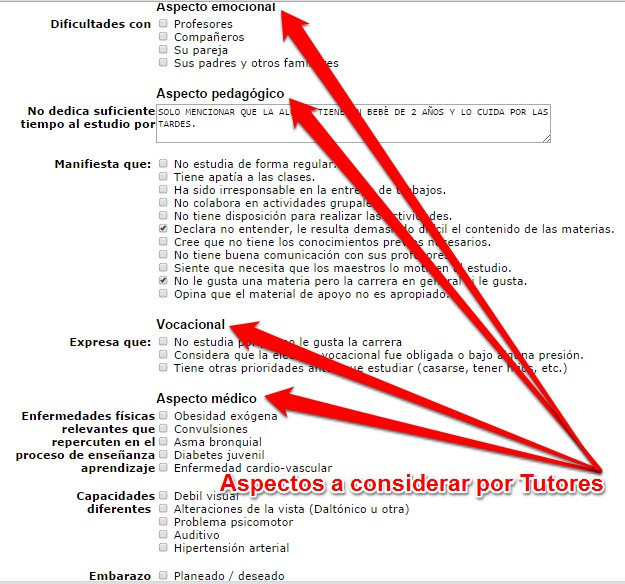 Para el llenado del Plan de Acción Tutorial y atención de los tutorados se consideran aspectos: Emocional, Pedagógico, Vocacional y médico
DEPARTAMENTO DE TUTORÍA ACADÉMICA

ACTIVIDADES A REALIZAR POR EL PROFESOR TUTOR DE PEQUEÑOS  GRUPOS
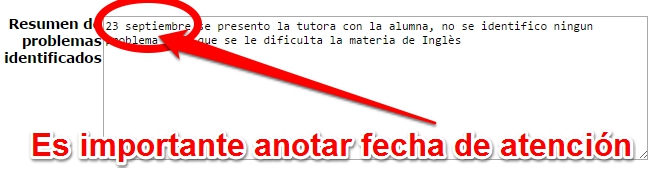 Comenzar el llenado del plan de acción tutorial de cada alumno en ENEP Digital. 
Es importante anotar la fecha de atención.
DEPARTAMENTO DE TUTORÍA ACADÉMICA

ACTIVIDADES A REALIZAR POR EL PROFESOR TUTOR DE PEQUEÑOS  GRUPOS
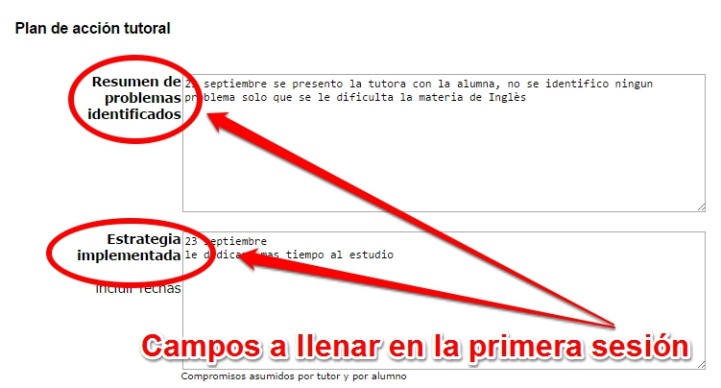 En la primera sesión  llenar los primeros dos campos, “Resumen de problemas identificados ” y  “Estrategia implementada”
DEPARTAMENTO DE TUTORÍA ACADÉMICA

ACTIVIDADES A REALIZAR POR EL PROFESOR TUTOR DE PEQUEÑOS  GRUPOS
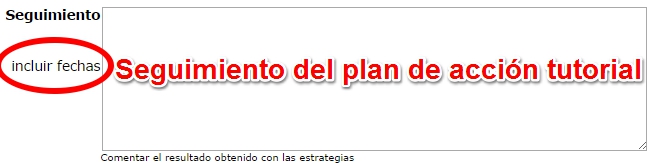 Durante el semestre realizar el seguimiento del plan de acción, sin olvidar el monitoreo del historial académico y las causas de reprobación.
DEPARTAMENTO DE TUTORÍA ACADÉMICA

ACTIVIDADES A REALIZAR POR EL PROFESOR TUTOR DE PEQUEÑOS  GRUPOS
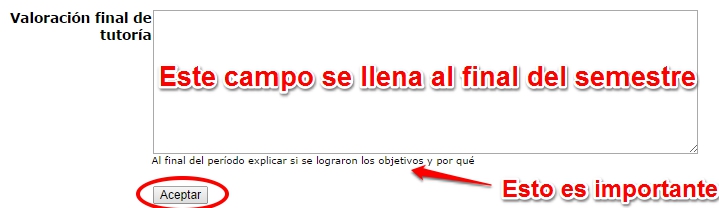 Realizar la valoración final de cada alumno al término del semestre.
DEPARTAMENTO DE TUTORÍA ACADÉMICA

ACTIVIDADES A REALIZAR POR EL PROFESOR TUTOR DE PEQUEÑOS  GRUPOS
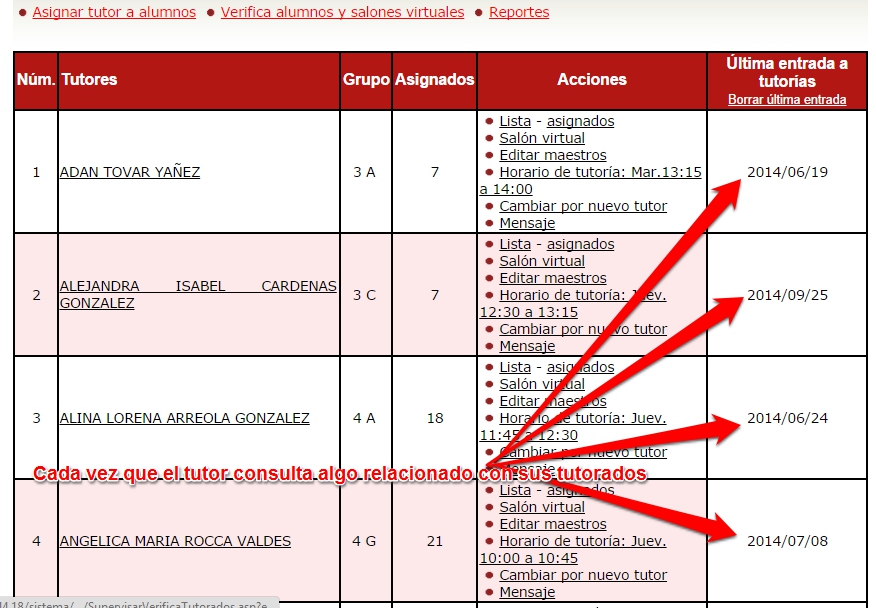 Cada vez que los Tutores  realizan un registro del trabajo con sus tutorados
DEPARTAMENTO DE TUTORÍA ACADÉMICA

ACTIVIDADES A REALIZAR POR EL PROFESOR TUTOR DE PEQUEÑOS  GRUPOS
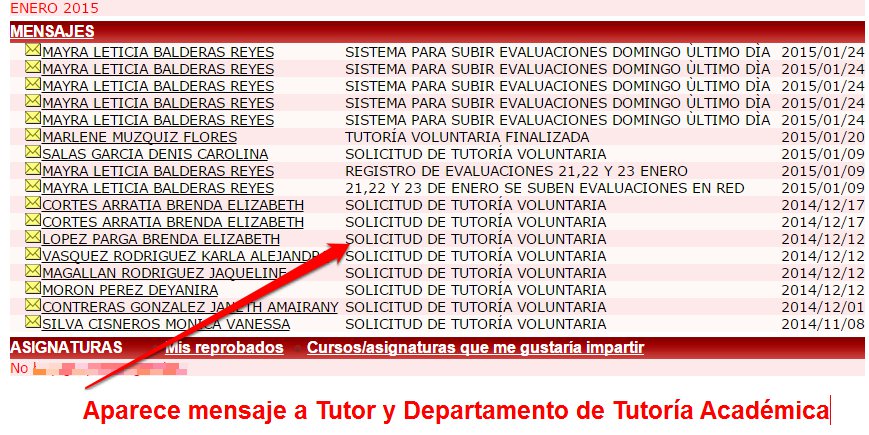 Los Tutorados pueden solicitar  Tutoría en forma voluntaria
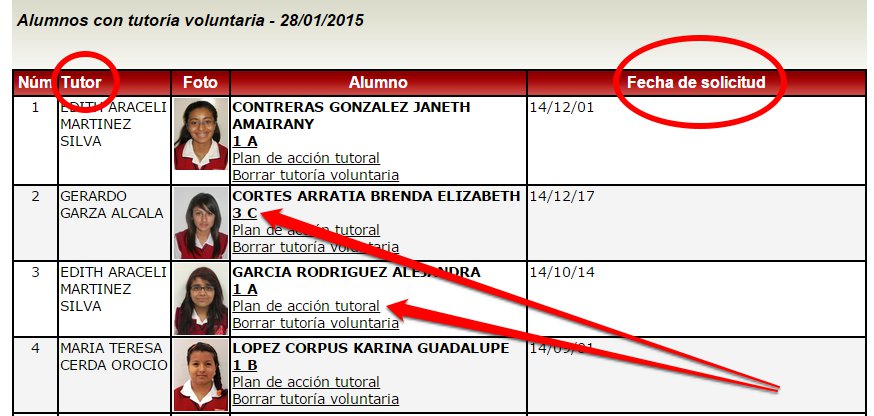 DEPARTAMENTO DE TUTORÍA  ACADÉMICA
GRACIAS POR SU ATENCIÓN